Języki programowania – PythonWybrane pakiety do przetwarzania i analizy danych
Marzena Nowakowska 
Wydział Zarządzania i Modelowania Komputerowego Politechnika Świętokrzyska
Budynek C, p. 3.21
spimn@tu.kielce.pl
Biblioteka NumPy
NumPy to biblioteka dla języka programowania Python, dodająca obsługę dużych, wielowymiarowych tablic i macierzowych struktur danych. Należy bibliotekę zaimportować, aby móc korzystać z jej zasobów:
import numpy 	# rzadsze, odwołanie: numpy.funkcja()
albo
import numpy as np	# częstsze, odwołanie: np.funkcja()

NumPy zapewnia N-wymiarowy typ tablicy, ndarray, który opisuje zbiór „elementów” tego samego typu. Pozycje mogą być indeksowane za pomocą np. N liczb całkowitych. Odpowiednikiem tablic może być lista list w Pythonie. Lista może zawierać różne typy danych w ramach jednej listy, natomiast wszystkie elementy tablicy NumPy są jednorodne; każdy element tablicy zajmuje ten sam rozmiar bloku pamięci.
Uwaga: może istnieć potrzeba instalacji biblioteki, co można zrealizować z wykorzystaniem programu pip w oknie konsoli Spydera:
	pip install numpy
Tablica – główna struktura danych NumPy
Jest to tablica elementów (zwykle liczb), wszystkich tego samego typu, indeksowanych krotką nieujemnych liczb całkowitych
axis 1
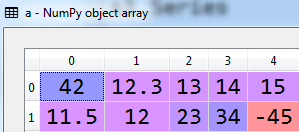 Inne funkcje tworzące tablicę
numpy.eye
numpy.empty
numpy.ones
numpy.zeros
numpy.full
numpy.linspace
numpy.diag
axis 0
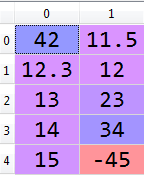 macierz transponowana: a.T
Tworzenie tablicy
numpy.array(object, dtype=None, *, copy=True, order='K', subok=False, ndmin=0, like=None)
Najczęściej wywoływana dla pierwszego (obowiązkowego) parametru. Parametr object musi mieć strukturę kompatybilną ze strukturą tablicy (array-like). W szczególności, może być zagnieżdżoną sekwencją.
Przykład
a = numpy.array([(42, 12.3, 13, 14, 15), (11.5, 12, 23, 34, -45)])
b1 = numpy.array([1,  2,  3]) ; b2 =  numpy.array([[1], [2], [3]])  	# kolumna
c = numpy.array([[1,2,3]])				# wiersz
print(a[0], "\n", a[1] , "\n", a[0, 2] , "\n", a[1][2])
NumPy – dostęp do tablicy
Kiedy wyświetla się tablicę, NumPy wyświetla ją w sposób podobny do list zagnieżdżonych. Tablice jednowymiarowe są wyświetlane  jako wiersze, dwuwymiarowe jako macierze, a trójwymiarowe jako listy macierzy. 
a = numpy.array([1,2,3,4])
b = numpy.array([[1,2], [3,4], [5,6]]) 
c = numpy. array([[[2,17], [45, 78]], [[88, 92], [60, 76]],[[76,33],[20,18]]])
Por. wyniki instrukcji: print(a); print(b); print(c)
Dostęp do elementów tablicy uzyskuje się poprzez podanie ich indeksów lub zakresów indeksów (wycinanie). Wykorzystując wycinanie i indeksowanie można wartościować elementy tablicy.
b[:,1]
b[0]	 		 	
b[2][1]    albo   b[2,1]
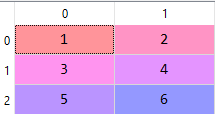 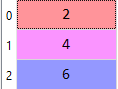 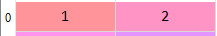 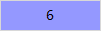 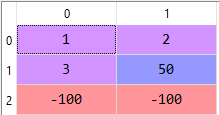 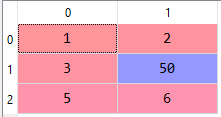 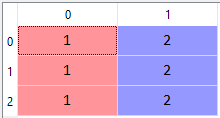 Obliczenia na tablicach
https://numpy.org/doc/stable/reference/index.html. M.in.: 
Universal functions; działają na kolejnych elementach tablicy zwracając wynik typu ndarray:
operacje matematyczne,
funkcje trygonometryczne,
funkcje bitowe,
obsługa operacji porównania (relacyjnych) oraz logicznych,
grupa funkcje różnorodnych (floating functions)
Funkcja uniwersalna jest „zwektoryzowanym” opakowaniem dla funkcji, która pobiera stałą liczbę określonych danych wejściowych i generuje stałą liczbę określonych danych wyjściowych.
Routines to funkcje blokowe działające na całej tablicy
funkcje matematyczne (Mathematical functions with automatic domain)
dyskretne transformaty Fouriera (Discrete Fourier Transform)
algebra liniowa (Linear algebra)
funkcje wielomianowe (Polynomials)
generatory liczb pseudolosowych (Random sampling); wg zadanego rozkładu
sortowanie, wyszukiwanie, liczenie (Sorting, searching, and counting)
wyznaczanie statystyk, korelacji i szeregów rozdzielczych (w dokumentacji jest podane, że to histogramy, więc ta informacją jest myląca ponieważ histogram jest wykresem) wg wskazanych osi tablicy (Statistics).
Algebra liniowa w NumPy
Pakiet NumPy zawiera klasę linalg, który zapewnia wszystkie funkcje wymagane do algebry liniowej. Niektóre z wybranych funkcji biblioteki  numpy oraz metody klasy linalg z ważnych narzędzi tego modułu są opisane poniżej. 
dot(A, B). Iloczyn punktowy (dot) dwóch macierzy (liczba kolumn pierwszej macierzy musi być taka sama jak liczba wierszy drugiej macierzy). Jeżeli macierze są dwuwymiarowe, to jest iloczyn tych macierzy (wynikiem jest macierz). Jeżeli macierze są jednowymiarowe (wektory), funkcja wyznacza iloczyn skalarny (skalar).
outer(A, B). Iloczyn zewnętrzny dwóch wektorów. Wynikiem jest macierz o wymiarach zdefiniowanych przez długości wektorów.
vdot(A, B). Iloczyn skalarny dwóch wektorów. Jeżeli argumentami są macierze dwuwymiarowe, wcześniej zostaną przekształcone do wektorów.
linalg.det(A). Do obliczenia wyznacznika macierzy kwadratowej wykorzystywana jest klasa linalg  biblioteki numpy.
linalg.matrix_rank(A). Wyznaczenie rzędu macierzy  (wykorzystuje metodę SVD; dla tej metody rząd macierzy to liczba jej wartości własnych większych niż pewna tolerancja).
linalg.inv(A). Wyznaczenie macierzy odwrotnej do macierzy zadanej. Macierz pierwotna musi być kwadratowa.  Nie można obliczyć macierzy odwrotnej z macierzy osobliwej, tzn. takiej której wyznacznik jest równy zero. Przy odwracaniu macierzy należy więc sprawdzić, czy jej wyznacznik jest niezerowy.
linalg.solve(A, B). Wyznacza rozwiązanie równania macierzowego AX = B, gdzie A jest macierzą kwadratową współczynników,  B jest wektorem wyrazów wolnych.
Zad_06-numpy_ArgLin.py
Biblioteka Pandas
Moduł Pandas pracuje głównie ze strukturami tabelarycznymi, które mogą zawierać dane różnych typów. Należy bibliotekę zaimportować, aby móc korzystać z jej zasobów:
import Pandas	# rzadsze, odwołanie: pandas.funkcja()
albo
import pandas as pd	# częstsze, odwołanie: pd.funkcja()

Zapewnia dostęp do struktur danych o nazwach: DataFrame (ramka danych) i Series (szereg, seria).  Są to podstawowe struktury zapisu danych: Series dla danych jednowymiarowych oraz DataFrame dla dwuwymiarowych.  Służą one głównie do analizy danych. 
O ile NumPy zapewnia N-wymiarowy typ tablicy, ndarray, który opisuje zbiór elementów tego samego typu, najczęściej liczbowego, o tyle dane w ramce danych mogą być różnego typu.
Uwaga: może istnieć potrzeba instalacji biblioteki, co można zrealizować z wykorzystaniem programu pip w oknie konsoli Spydera:
	pip install pandas
Struktura danych Series w Pandas
Series - seria danych jest najprostszym obiektem przechowującym zbiór danych w Pandas. Jest strukturą jednowymiarową, posiadającą etykiety każdego elementu. Etykiety (labels) można w uproszczeniu rozumieć jak indeksy jednowymiarowej tabeli. Elementy serii nie muszą być tego samego typu.
Tworzenie serii danych
pandas.Series(data=None, index=None, dtype=None, name=None, copy=False, 
fastpath=False)

Przykłady
s1 = pd.Series([1, 3.2, 0.1, 2.])
s2 = pd.Series([[1, 3.2, 0.1, 2]])
s3=pd.Series({'f':1, 'g':5, 'h':3, 5:[1,2,3]})
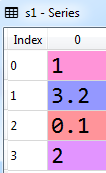 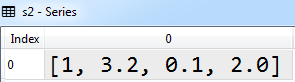 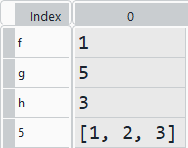 Odwołanie do elementu serii realizuje się podając nazwę serii i w nawiasach kwadratowych wartość indeksu, np.: s1[0]  1 , 	s3[‘g']   5

Wszystkie metody pakietu NumPy pracujące na rzecz tablicy NumPy, zadziałają również dla serii danych (Series) Pandas. Na seriach można również wykonywać operacje arytmetycznie podobnie jak na tablicach. Wykonają się one analogicznie, element po elemencie, zwracając serię danych o tej samej długości.
Struktura danych DataFrame w Pandas
DataFrame – ramka danych jest najczęściej wykorzystywaną strukturą w Pandas i ogólnie w data science opartym o Python. Jest to dwuwymiarowy tabelaryczny obiekt, składający się z kolumn i wierszy, gdzie kolumny mogą się różnić między sobą typem danych. Wiersze i kolumny noszą nazwę osi (oś  axis): axis 0 reprezentuje wiersze, axis 1 reprezentuje kolumny. Osie opisują wymiary ramki danych. W dokumentacji noszą nazwę poziomów (level; a particular level to poziom jednej lub drugiej osi). Wymiary ramki danych są mutowalne, co oznacza, że można do ramki dodawać wiersze i kolumny. 
Tworzenie ramki danych
pandas.DataFrame(data=None, index=None, columns=None, dtype=None, copy=None)
Przykłady
df=pandas.DataFrame(numpy.array([[ 5,  6,  7], [10, 12, 14], [15, 18, 21], [20, 24, 28]]))
d = { "one": pd.Series([1.0, 2.0, 3.0], index=["a", "b", "c"]), "two": pd.Series([1.0, 2.0, 3.0, 4.0], index=["a", "b", "c", "d"]) }; df1=pd.DataFrame(d)  		# działa alias pd
df2=pd.DataFrame(([[ 5,  6,  7], [10, 12, 14], [15, 18, 21], [20, 24, 28]]), columns=("c1", "c2", "c3"))
axis 1
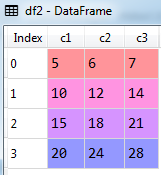 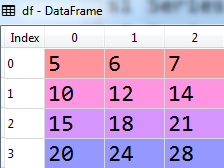 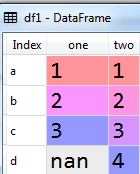 axis 0
Dostęp do danych DataFrame w Pandas
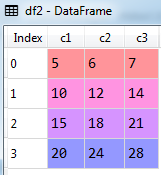 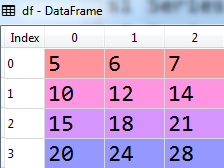 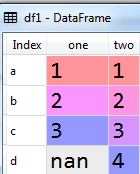 Dostęp do kolumny: 
DataFrame[nr_kolumny], DataFrame["nazwa_kolumny"]
Dostęp do wiersza – za pomocą atrybutu iloc i indeksu lub loc i etykiety: 
DataFrame.iloc[nr_wiersza], DataFrame.loc["nazwa_wiersza"]
Dostęp do ponumerowanego elementu ramki: 
	DataFrame.iat[nr_wiersza, nr_kolumny]
	DataFrame.loc[nr_wiersza, nr_kolumny]
Dostęp do nazwanego elementu ramki: 
	DataFrame.at["nazwa_wiersza", "nazwa_kolumny"]
	DataFrame.loc[nr_wiersza, "nazwa_kolumny"]
 Przykłady:
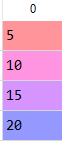 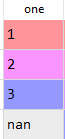 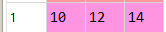 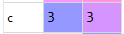 Wybrane składowe DataFrame w Pandas
DataFrame.index		wykaz indeksów (nazw lub numerów)
DataFrame.columns	wykaz kolumn (nazw lub numerów)
DataFrame.set_index()	nadanie wierszom nazw (indeksów)
DataFrame.rename()	zmiana nazw kolumn i wierszy
DataFrame.loc[len(DataFrame.index)]=[wart_1, …, wart_k]	dodanie wiersza na końcu ramki
DataFrame.append()	dodanie ramki danych do innej ramki danych
DataFrame['Nowa_kolumna']=[wart_1, …, wart_n]	dodanie kolumny do ramki danych
Data.Frame.insert(), DataFrame.assign()	dodanie kolumny lub kolumn
DataFrame.drop()		usunięcie wierszy lub kolumn
DataFrame.isnull()		diagnoza pustych wartości w ramce danych
DataFrame.sum(axis, skipna, level, numeric_only, min_count, kwargs)	sumowanie wartości w kolumnach lub wierszach
DataFrame.describe()	wyznaczenie miar statystycznych dla kolumn
DataFrame.mean()		wyznaczenie średniej 
DataFrame.to_excel()	zapis ramki danych do pliku Excela
pandas.read_excel()	odczyt pojedynczego arkusza lub listy arkuszy do obiektu typu odpowiednio DataFrame lub słownika arkuszy
pandas.read_csv()	wczytanie pliku csv do obiektu typu DataFrame 
pandas.DataFrame.to_csv()	zapis do pliku csv obiektu typu DataFrame
Zbiór danych titanic
https://analityk.edu.pl/zbior-danych-titanic-analiza-w-python/#google_vignette
Opis zbioru danych o pasażerach Titanica
survived – czy pasażer przeżył (1-tak, 0-nie)
class – clasa, którą podróżował (1-najlepsza)
name – imię, nazwisko
sex – płeć
age – wiek
sibsp – Number of Siblings (liczba rodzeństwa)/Spouses Aboard (Małżonkowie na pokładzie)
parch – ilość dzieci lub rodziców
ticket – numer biletu
fare – cena biletu
cabin – numer kajuty
embarked – Port, w ktorym osoba wsiadła na pokład (C = Cherbourg; Q = Queenstown; S = Southampton)
boat – numer łódki, która się ewakuował
body – numer identyfikacyjny znalezionego ciała
Dygresja. Wartości logiczne mają odpowiedniki liczbowe: 
		False  0 oraz True 1
Wybrane wykresy
# Wykresy. df1 – wczytana ramka danych zawierająca dane o pasażerach Titanica
df1.plot(kind = 'scatter', y = 'age', x = 'fare')
df1.plot(kind = 'bar', y = 'age')
#df1.plot(kind = 'bar', y = 'age', xticks=[i for i in range(100, 1400, 100)])
df1.boxplot(column=['age'], by='sex’)
Surv=df.groupby("survived")["survived"].count()
Sex=df.groupby("sex")["survived"].count()
Sex.plot.barh()
Surv.plot.barh()

import seaborn as sb
sb.violinplot(x=df1["age"])
sb.violinplot(data=df1, x="age", y='sex')
sb.violinplot(data=df1, x="pclass", y='age', hue='survived')
df1.hist()
df1["age"].hist()
df1.hist(column="age", by='sex', bins=10)

df1.groupby("pclass")["pclass"].count().plot.pie(figsize=(10,10), colors=["red", "green", "blue"])